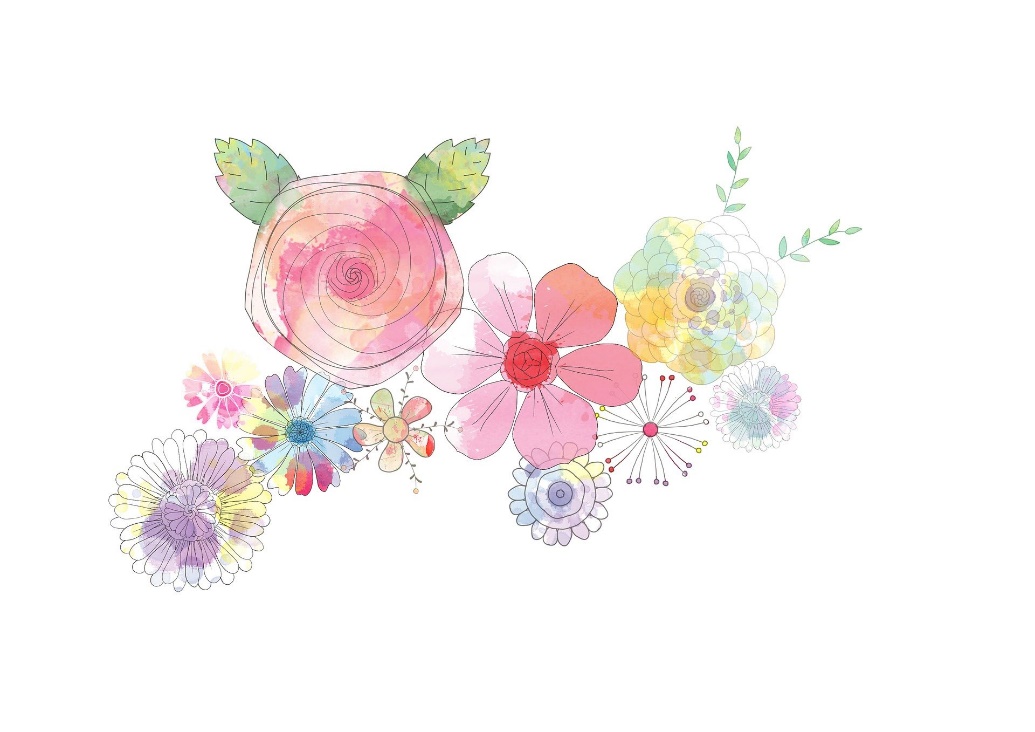 2024년 11월 24일
어르신부 예배
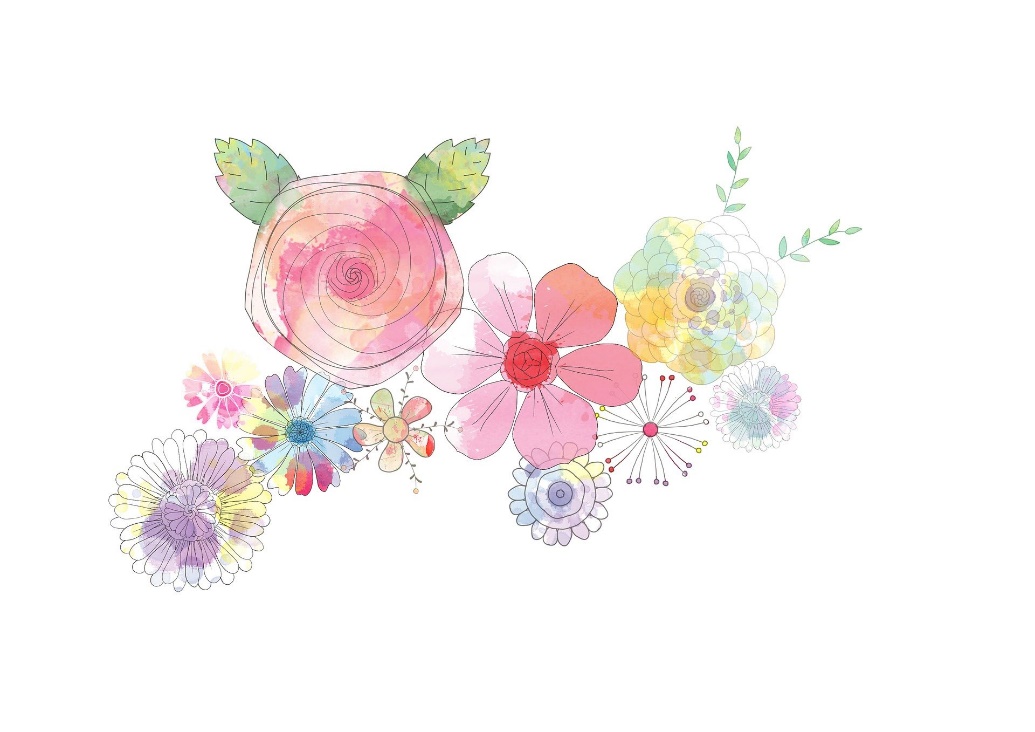 <주님 내길 예비하시니3>
1. 승리는 내 것일세

승리는 내 것일세

구세주의 보혈로써

승리는 내 것일세
내 것일세

승리만은

구세주의 보혈로써

항상 이기네
2. 믿음은 내 것일세

믿음은 내 것일세

구세주의 보혈로써

믿음은 내 것일세
내 것일세

믿음만은

구세주의 보혈로써

항상 이기네
3. 소망은 내 것일세

소망은 내 것일세

구세주의 보혈로써

소망은 내 것일세
내 것일세

소망만은

구세주의 보혈로써

항상 이기네
4. 사랑은 내 것일세

사랑은 내 것일세

구세주의 보혈로써

사랑은 내 것일세
내 것일세

사랑만은

구세주의 보혈로써

항상 이기네
<위대하고 강하신 주님>
위대하고 강하신 주님

우리 주 하나님

위대하고 강하신 주님

우리 주 하나님
깃발을 높이 들고 흔들며

왕께 찬양해
위대하고 강하신 주님

우리 주 하나님

위대하고 강하신 주님

우리 주 하나님
<찬양이 언제나 넘치면>
1. 찬양이 언제나 넘치면

은혜로 얼굴이 환해요

성령의 충만한 모습을

서로가 느껴요
할렐루 할렐루

손뼉 치면서

할렐루 할렐루

소리 외치며
할렐루 할렐루

두 손을 들고

주님을 찬양해요
2. 감사가 언제나 넘치면

은혜로 얼굴이 환해요

성령의 충만한 모습을

서로가 느껴요
할렐루 할렐루

손뼉 치면서

할렐루 할렐루

소리 외치며
할렐루 할렐루

두 손을 들고

주님을 찬양해요
3. 사랑이 언제나 넘치면

은혜로 얼굴이 환해요

성령의 충만한 모습을

서로가 느껴요
할렐루 할렐루

손뼉 치면서

할렐루 할렐루

소리 외치며
할렐루 할렐루

두 손을 들고

주님을 찬양해요
4. 기도가 언제나 넘치면

은혜로 얼굴이 환해요

성령의 충만한 모습을

서로가 느껴요
할렐루 할렐루

손뼉 치면서

할렐루 할렐루

소리 외치며
할렐루 할렐루

두 손을 들고

주님을 찬양해요
<주님 되신 참 포도나무>
1. 주님 되신 참 포도나무에

나는 참 가지가 되어

좋은 열매 많은 열매

풍성히 맺으리
기도의 열매 믿음의 열매

주렁주렁 열어서

할렐루야 하나님께

영광 돌리리
2. 주님 되신 참 포도나무에

나는 참 가지가 되어

좋은 열매 많은 열매

풍성히 맺으리
전도의 열매 사랑의 열매

주렁주렁 열어서

할렐루야 하나님께

영광 돌리리
3. 주님 되신 참 포도나무에

나는 참 가지가 되어

좋은 열매 많은 열매

풍성히 맺으리
화평의 열매 기쁨의 열매

주렁주렁 열어서

할렐루야 하나님께

영광 돌리리
4. 주님 되신 참 포도나무에

나는 참 가지가 되어

좋은 열매 많은 열매

풍성히 맺으리
감사의 열매 축복의 열매

주렁주렁 열어서

할렐루야 하나님께

영광 돌리리
기도

서옥숙 선생님
디도서 3장 3절-7절
3. 우리도 전에는 어리석은 자요 순종하지 아니한 자요
  속은 자요. 여러 가지 정욕과 행락에 종 노릇 한 자요.
  악독과 투기를 일삼은 자요. 가증스러운 자요. 
  피차 미워한 자였으나
4. 우리 구주 하나님의 자비와 사람 사랑하심이 나타날 때에
5. 우리를 구원하시되 우리가 행한 바
  의로운 행위로 말미암지 아니하고 오직 그의 긍휼하심을 따라
  중생의 씻음과 성령의 새롭게 하심으로 하셨나니
디도서 3장 3절-7절
6. 우리 구주 예수 그리스도로 말미암아
  우리에게 그 성령을 풍성히 부어 주사
7. 우리로 그의 은혜를 힘입어 의롭다 하심을 얻어
  영생의 소망을 따라 상속자가 되게 하려 하심이라
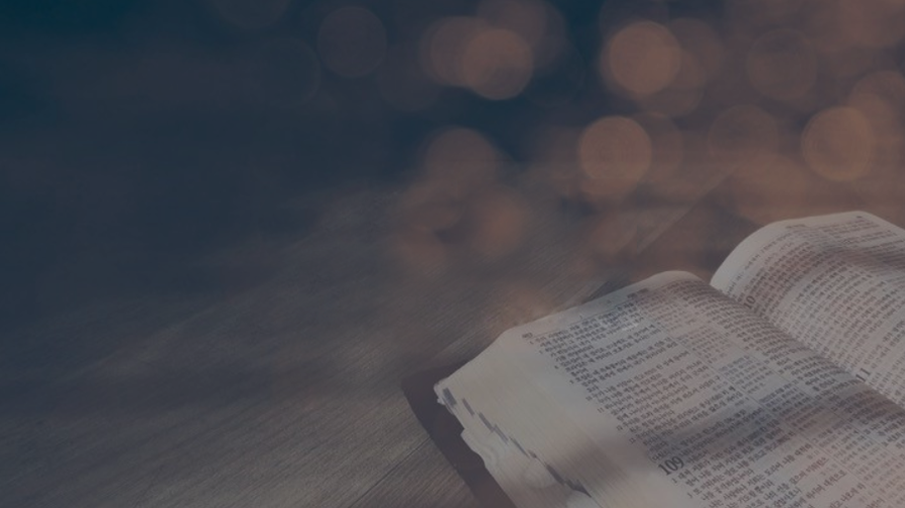 인도자
이 말씀은 살아 계신 하나님의 말씀입니다.
회중
하나님께 감사드립니다.
말씀변화와 성령이진섭 목사
합심기도
주님의 사랑과 자비로 구원 받았음을감사하게 하소서.
날마다 성령으로 변화되는 삶을 살게 하소서.
축도